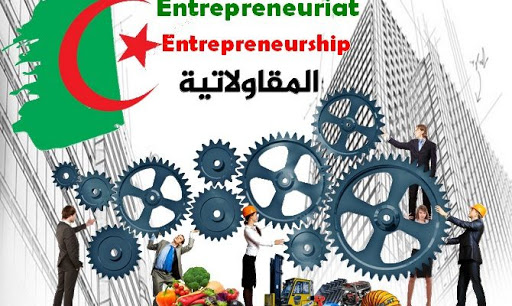 الجمهــورية الجزائــرية الديمقــراطية الشعبيـــة
وزارة  التعليم العالي و البحث العلمي
جامعة محمد خيضر بسكرة
كلية العلوم الاقتصادية و التجارية و علوم التسيير
السنة الثانية ليسانس علوم اقتصادية
المحاضرة الثانية
أشكال ريادة الأعمال
إعداد أ.د/ خيرالدين جمعة
أ.د/ خوني رابح
السنة الجامعية: 2023 - 2024
مقدمــــــــــة
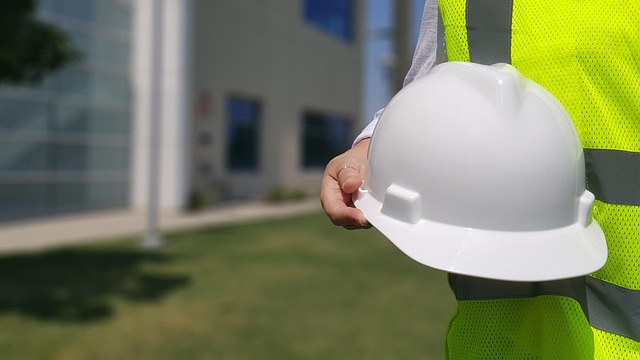 يهدف نشاط ريادة الأعمال إلى انشاء المؤسسات،  فعملية الانشاء تعتبر معقدة و غير متجانسة تختلف من مقاول إلى آخر حسب الظروف ، الامكانيات و المهارات.
   تأخذ عملية الانشاء أحد الأشكال التالية.
.
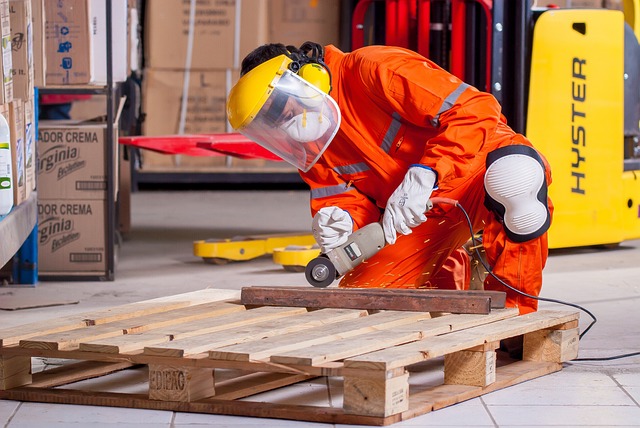 أولا: انشاء مؤسسة جديدة
يأخذ انشاء مؤسسة جديدة بدوره عدّة الأشكال أهمها:
1. انشاء مؤسسة من العدم.
2. إنشاء مؤسسة عن طريق المرافقة.
3. الحصول على امتياز
1. انشاءمؤسسة من العدم:
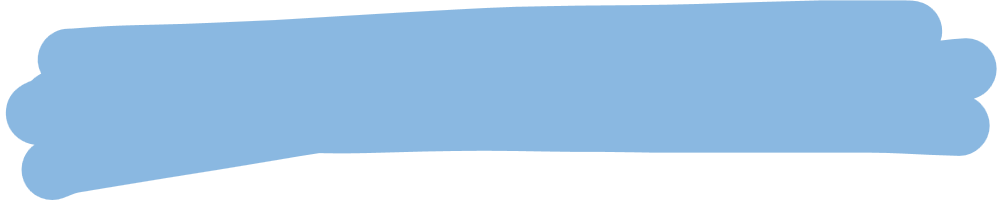 إن انشاء المؤسسات من العدم ليس بالأمر الهين بل يحتاج إلى وقت و جهد كي تباشر في اطلاق منتجاتها و خدماتها في السوق.
         يجب على المقاول الأخذ في الحسبان مجموعة من النقاط عند انشائه لهذا الشكل من المؤسسات. كما يلي:
 نقاط القوة.
 نقاط الضعف.
2.انشاء مؤسسة عن طريق المرافقة:
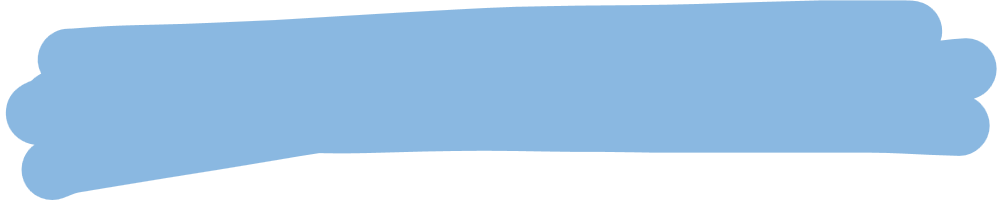 و تسمى أيضا انشاء مؤسسة عن طريق التفريغ، حيث تقوم المؤسسة بتشجيع عمالها على انشاء مؤسساتهم الخاصة بشكل مستقل عنها، و تعتبر هذه العملية سهلة إذا ما قورنت بالسابقة( انشاء مؤسسة من العدم)، حيث ان هذا الاختيار يعد أحد أشكال المرافقة و الدعم  بهدف تقليل من احتمال الفشل و المخاطر، و يمكن أن يأخذ هذا الدعم عدة أدوار منها:
دور اعلامي.
 دور تدريبي.
 دعم لوجيستيكي و مالي.
3. الحصول على امتياز:
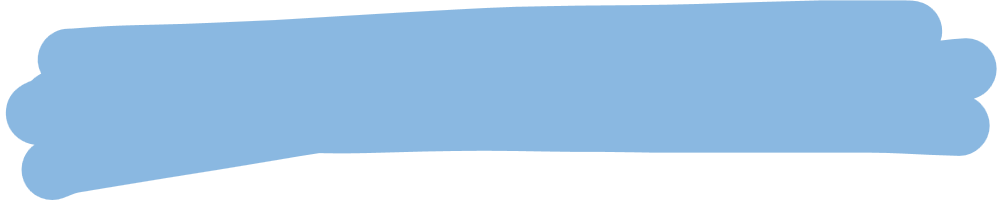 تقوم الشركة المانحة للامتياز بمنح أفراد آخرين ( مشتري الامتياز) الحق في انتاج ، بيع، توزيع و تسويق منتجات و خدمات الشركة الأصلية بما في ذلك ( استخدام اسم الشركة، علامتها، سمعتها،...).
     فهو اتفاق تجاري بين مؤسستين مستقلتين قانونيا و ماليا، حيث يستفيد المقاول من دعم الشركة المانحة مقابل دفع مبلغ معين.
    هذا النوع يعتبر حلا للمقاولين الذين ليس لديهم أفكارا خاصة بهم أو الذين ليس لديهم الامكانيات الضرورية للابتكار.
على المقاول دراسة نقاط القوة و الضعف في مثل هذه المشروعات، كما يلي:
نقاط القوة.
 نقاط الضعف.
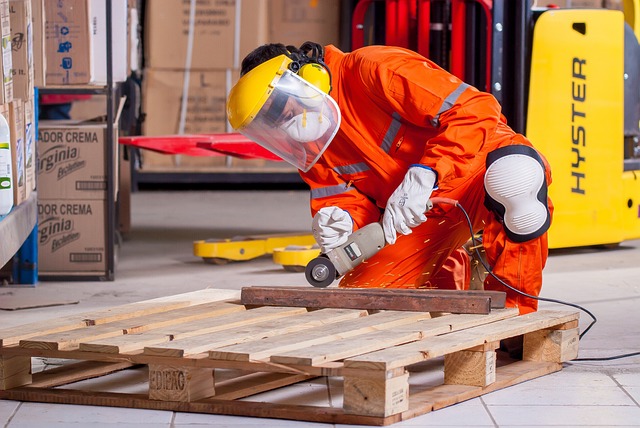 ثانيا: شراء مؤسسة موجودة( عمل قائم)
في هاته الحالة يمكن الاعتماد على ما تملكه المؤسسة من إمكانيات في الوقت الحاضر ( توفر منتجات، عملاءـ عمال متدربين، ...) و بالتالي يسهل وضع خطة أعمال مستقلة للمؤسسة، لهذا الشكل مجموعة من المزايا و العيوب، كما يلي:
 المزايا.
 العيوب.
1. شراء مؤسسة قائمة في حالة جيدة
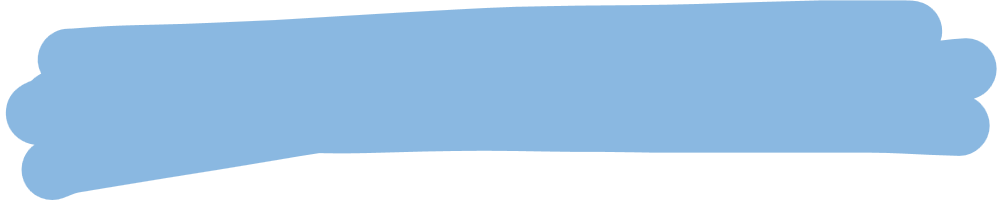 هذه الحالة أقل صعوبة لأن المؤسسة لا تواجه صعوبات، فقط على المقاول توخي الحذر فيما يخص صحة المعلومات حول الوضعية الجيدة للمؤسسة .
كما يجب على المقاول امتلاك موارد مالية معتبرة ليستطيع شراءها. مع ضرورة امتلاك الخبرة و المؤهلات لتسييرها.
1. شراء مؤسسة تعاني من صعوبات
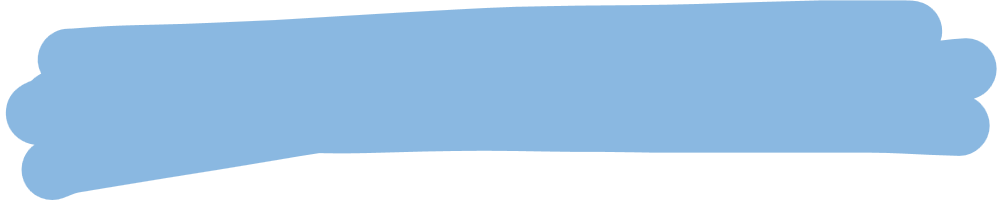 رغم انخفاض قيمتها السوقية إلا أن على المقاول توفير الموارد المالية الكافية لإستعادة نشاطها و الاستقرار من جديد ، كما يجب على المقاول امتلاك الخبرة الكافية لتعامل مع الأزمات و معالجة الوضعية الصعبة التي تمر بها المؤسسة.
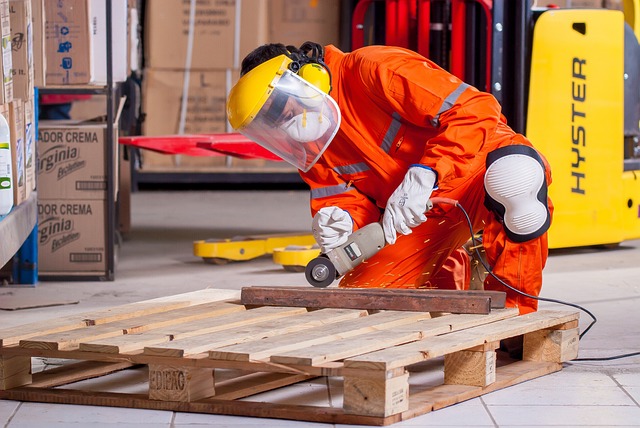 ثالثا: المقاولاتية الداخلية
تعني المقاولاتية الداخلية إقامة مشاريع داخل المؤسسة الأصلية تعتبر المقاولاتية الداخلية مخرجا للمؤسسات يُمكِّنها من تفادي الانعكاسات السلبية لتزايد ميول الأفراد إلى العمل الحر والاستقلالية حيث وجدت هذه الأخيرة في اللجوء إلى المبادرة بإنشاء مشاريع جديدة إلى جانب مشاريعها السابقة والتي لا تتطلب بالضرورة إنشاء مؤسسات جديدة.